CORPORATE OVERVIEW
Demand-Driven Supply Chain Planning and Execution
THE ERP PROBLEM
Billions spent on ERP and the needle didn’t move
Manufacturing inventory turns have not improved in 25 years.

$1 Trillion of inventory in US
(Source: US Federal Reserve)
The Core Issue – A critically flawed assumption
MRP based planning in all ERP systems is based on the following logic:
Based on your forecast - MRP will backward schedule: 
What you need to buy
What you need to manufacture or assemble
What you need to package and distribute
To meet your forecasted demand

What is the flawed assumption?
THE FORECAST IS ACCURATE!
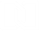 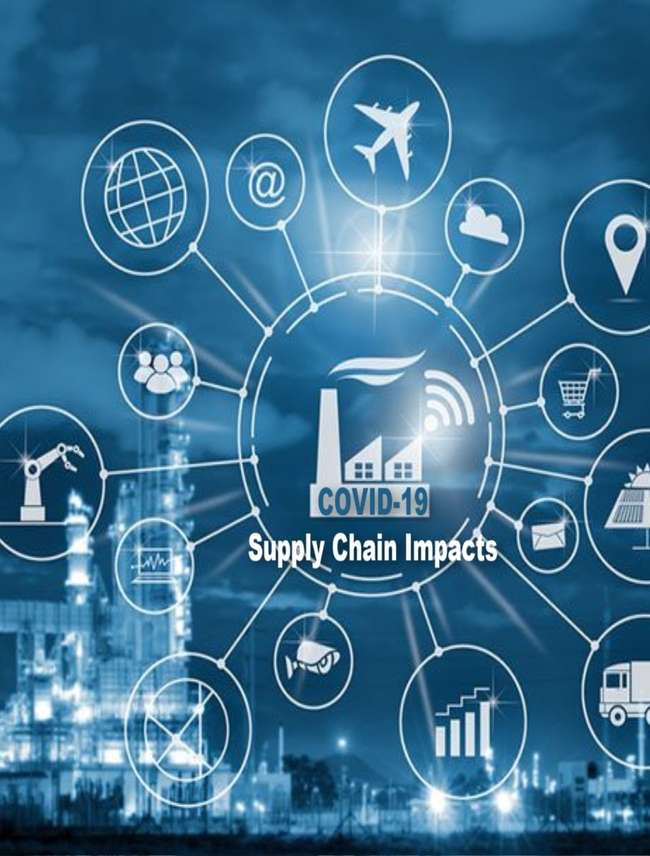 Less trust in forecast
Forecasting is harder than ever. We want a way to do Tactical Planning using Actual Demand and Recent Consumption.  Let’s use forecasts in strategic longer-term planning.

Labor issues hitting hard
I don’t have the staff to handle the amount of items that need attention on a daily basis. I need a way for my small team to clearly see what issues need review.  Next gen does not want to use the old tools.

Dynamic re-order points
I have a team that quarterly calculates re-order points that are out of date as soon as we enter them.  This process is not automated or scalable and does not react to market demand.
Reduce system noise by planning to dynamic ranges vs. static safety stock
Fire alarms go off every morning for same products because we are managing to a specific number, we want a system that allows us to better identify problems  more quickly and intuitively.
Allocate capacity to actual demand 
Our traditional MRP system is blind to actual capacity constraints.   With our finite capacity planning tool, we fill open capacity early and buy materials for these finished goods and make these items and all too often the world changes.
WHAT WE HEAR
©2022 DEMAND DRIVEN TECHNOLOGIES. ALL RIGHTS RESERVED.
4
THE ERP PROBLEM
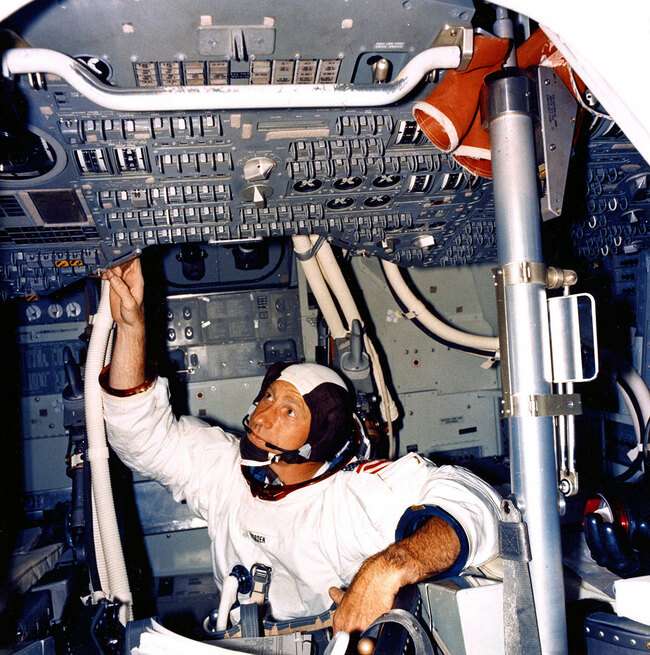 Industry Stuck in the Past
Planning in ERP is like flying in Apollo Capsule
Complex and Dated
Operator Dependent
Requires Deep Training and Experience
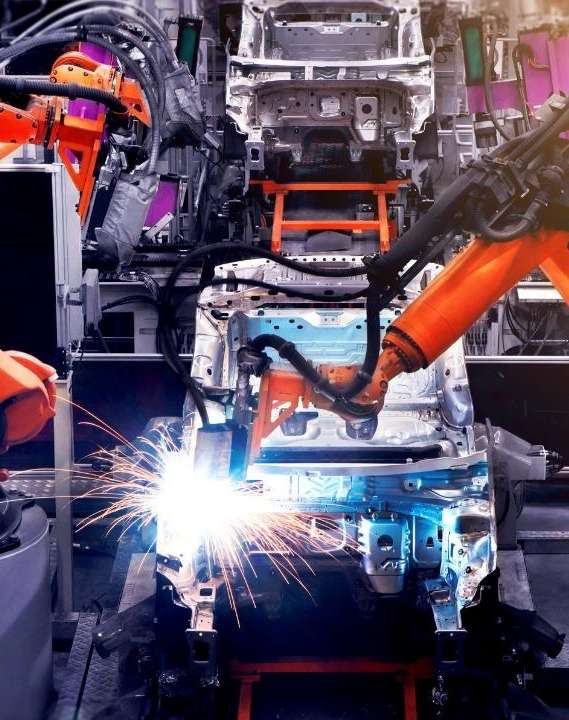 ABOUT US
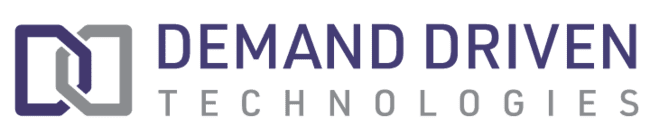 Empowering supply chain leaders to achieve tangible and sustainable results with advanced, demand-driven supply chain planning solutions.
ABOUT US
Global leader across the Demand-Driven Enterprise
+ First to market with a suite of demand-driven solutions 
+ Demand Driven Institute Affiliate
+ Collaborate with partners to expand market coverage
RECOGNITION
FOUNDED
CLIENTS
2011
ATLANTA
120
IN 8 MAJOR SECTORS
FULLY COMPLIANT ACROSS DDI CERTIFICATIONS
20 STARTUPS TO WATCH
NEW PRODUCT OF THE YEAR
OVER 120 CLIENTS
across multiple industries
3,597
2,644,967
4,733,789
1,756
USERS
PARTS
BOMS
LOCATIONS
Our Clients
Industrial
Automotive
Aerospace
Electrical/ Electronics
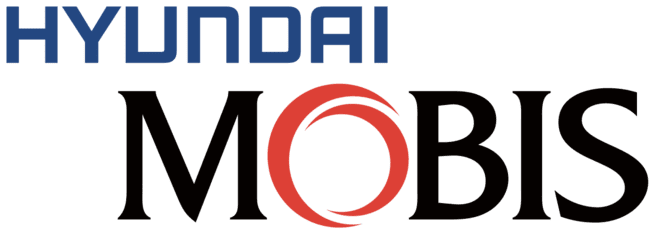 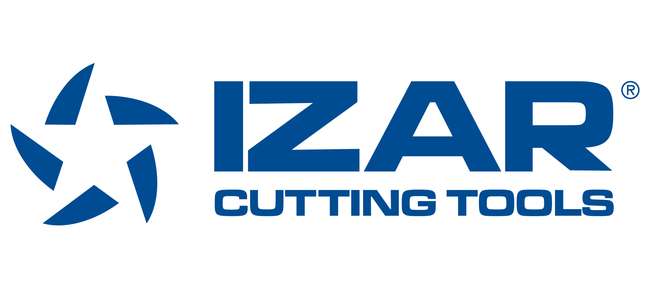 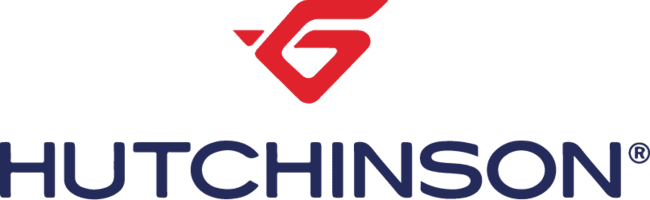 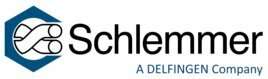 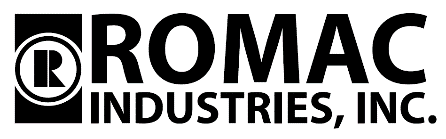 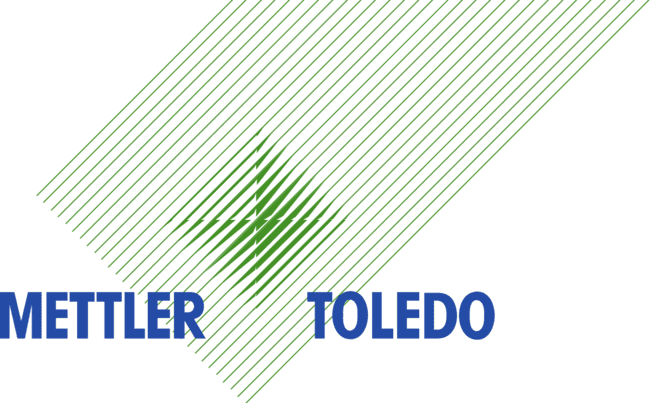 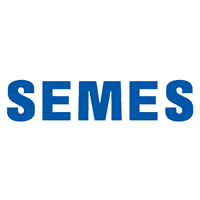 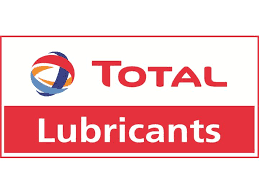 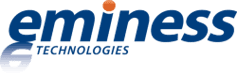 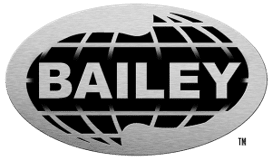 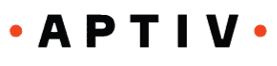 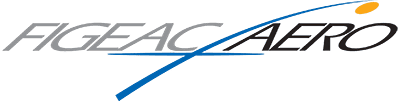 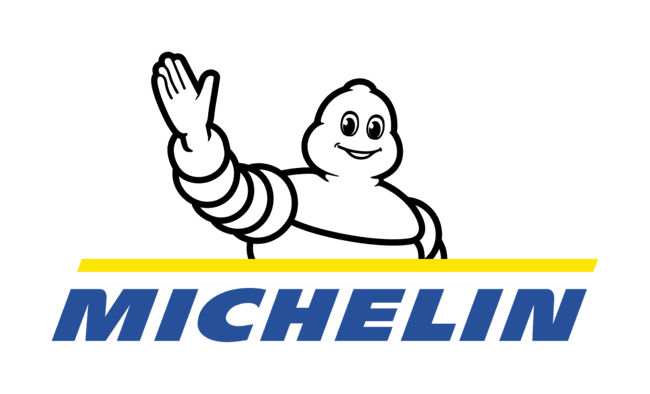 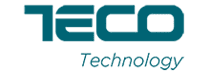 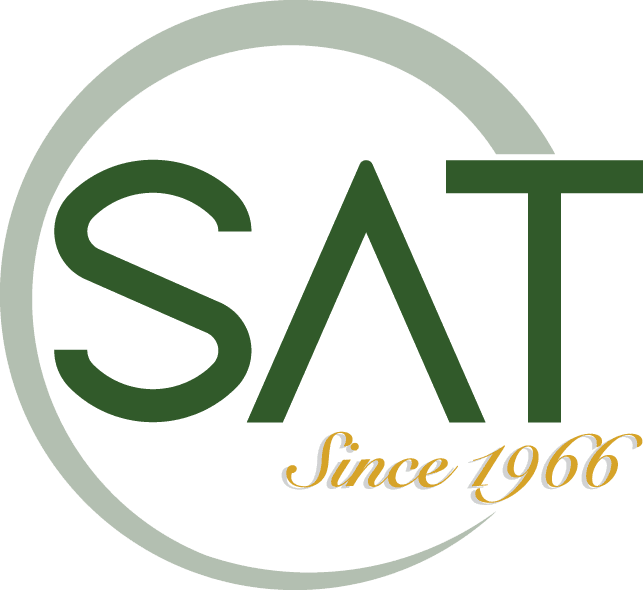 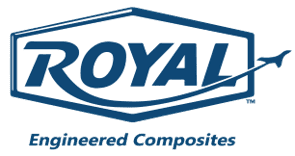 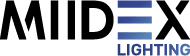 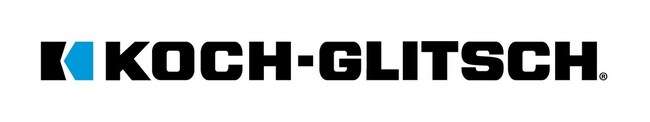 Food & Bev
Consumer
Healthcare
Packaging
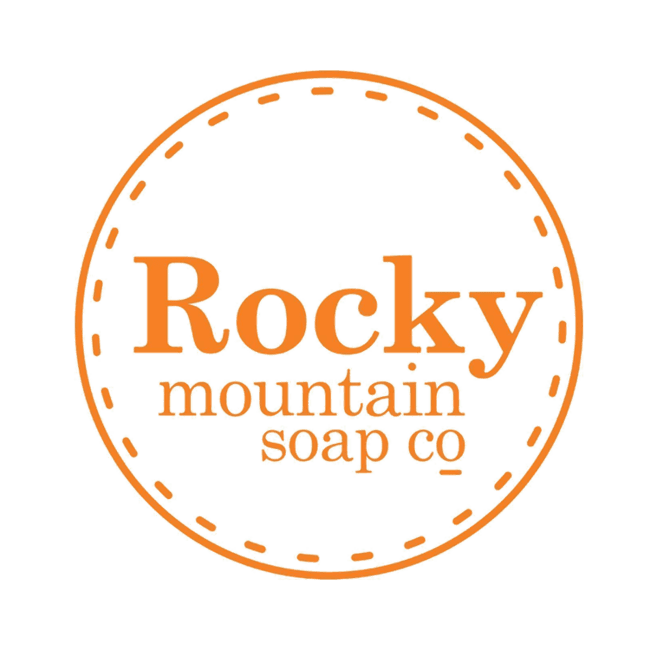 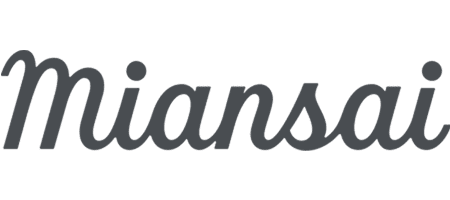 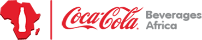 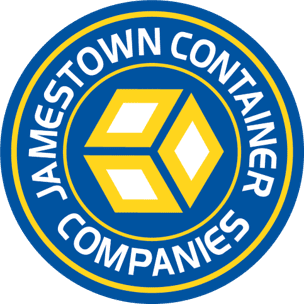 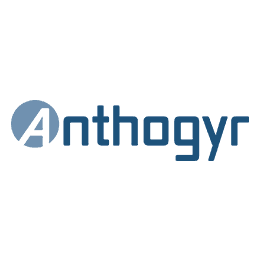 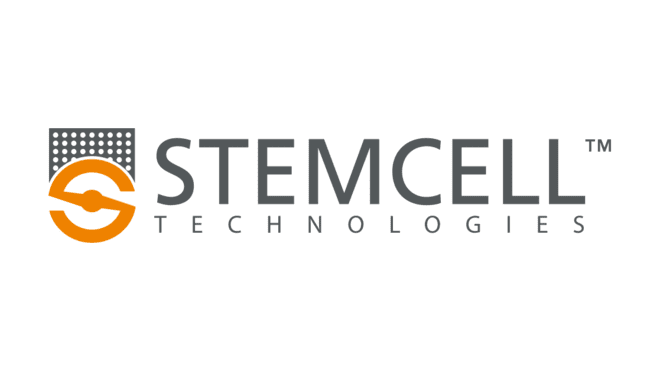 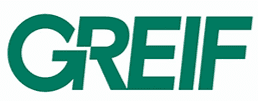 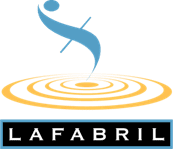 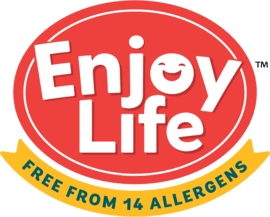 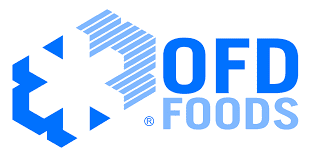 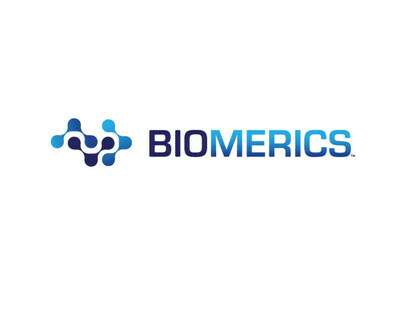 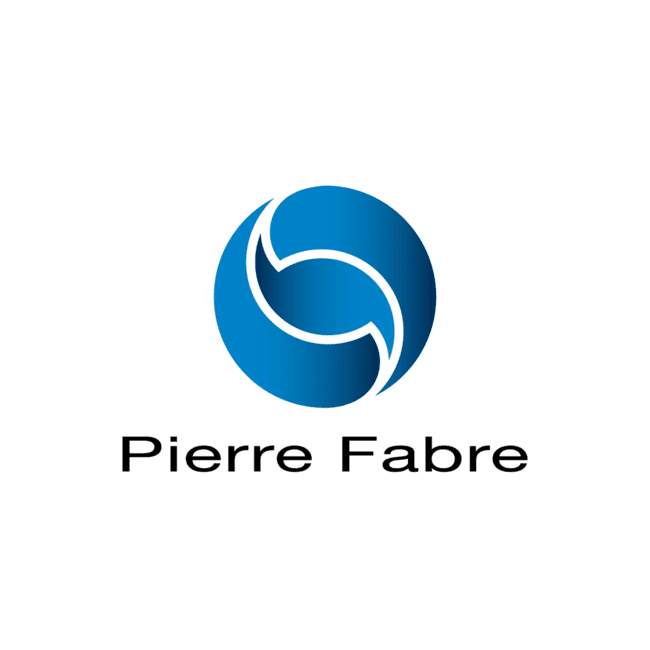 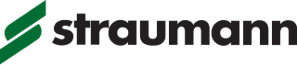 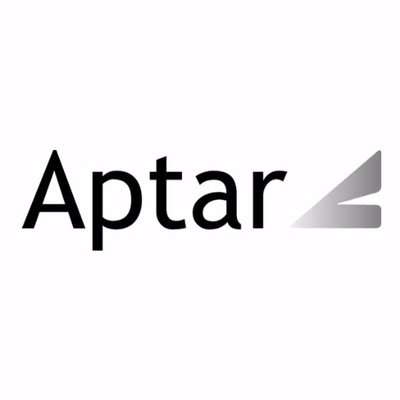 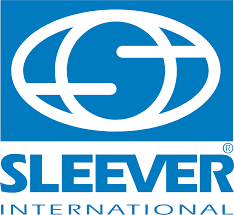 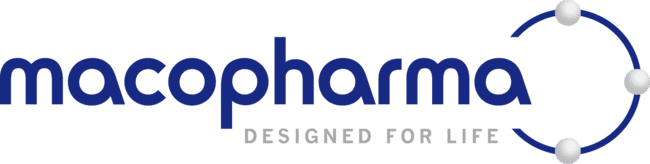 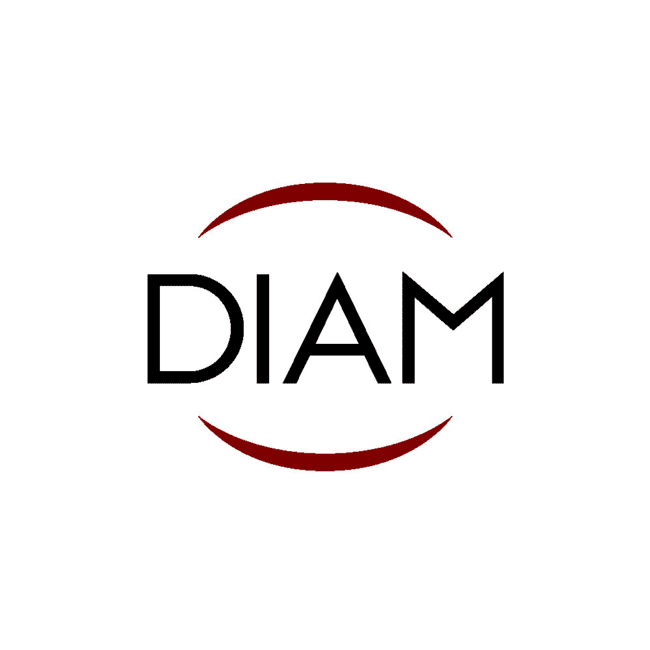 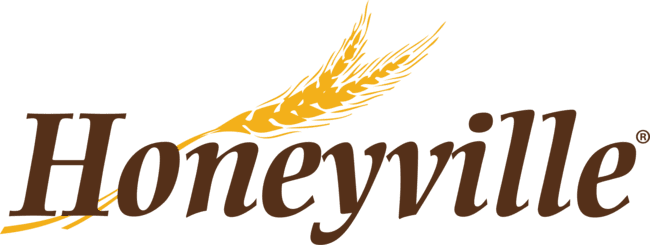 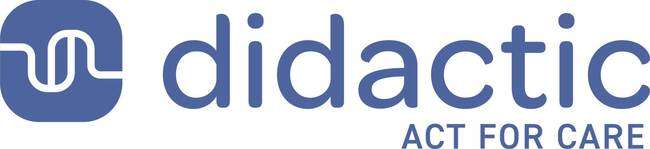 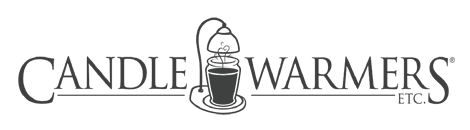 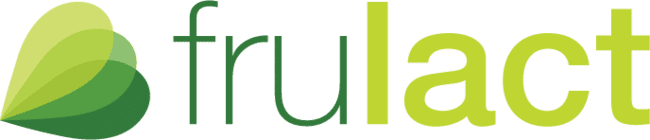 INVENTORY
SIMPLICITY
SPEED
CAPITAL
STABILIZE
SERVICE
Bring service levels up toas high as 99% or greater
Easy and intuitive
Focus on priorities instead of conflicting message
Unleash working capital
Optimize inventory andoperational efficiency
Reduce variability
Improve due date performanceand stabilize schedules
Reduce inventoryby up to 45%
Compress lead timesby up to 80%
ABOUT US
Winning on the metrics that matter most
ABOUT US
The success formula
AI/ML + Demand-Driven Methods AGILITY MADE INTUITIVE
How is DDMRP different?
ABOUT US
PLANT
PLANT
PLANNING
PLANNING
LOGISTICS
LOGISTICS
SUPPLIERS
SUPPLIERS
CONSUMPTION DRIVEN PLANNING
DDMRP improves demand signal accuracy by shifting to a consumption driven model.
FORECAST DRIVEN PLANNING 
Current MRP systems use a forecast driven model.
+ Planned orders create supply orders in anticipation of need.
+ Forecast error associated with planned orders results in inventory misalignments and higher expediting expenses.
+ Only actual demandwithin a relevant range impact the planning equation.
+ True consumption gives a near perfect demand signal — what will be sold and when.
ABOUT US
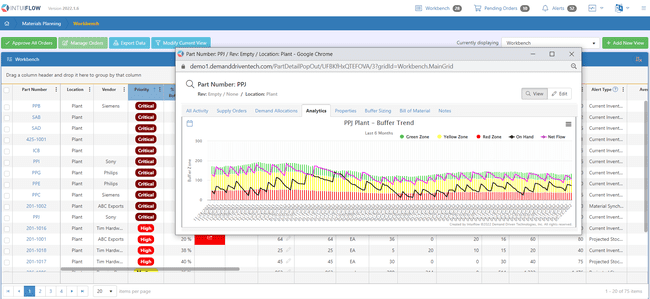 Buffers analyze how supply is addressing net flow:
Green Zone sized to support average order size or minimum order quantity

Yellow Zone sized to cover usage over lead time

Red Zone sized to address item variation
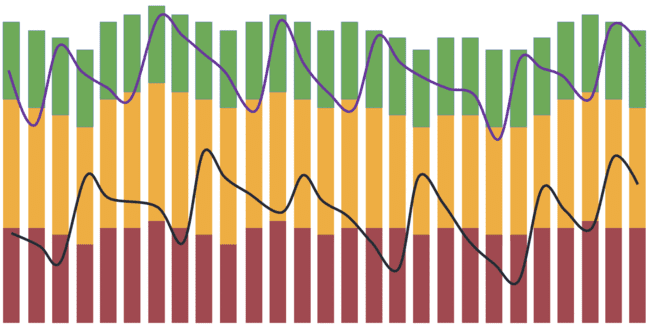 ABOUT US
Net flow
Net flow equation
On-hand inventory
+ Open supply
– Sales orders due today
– Qualified spikes
= Net flow
Inventory level
*Qualified spikes are sales orders due in the near future that are large enough to significantly impact the inventory position
NET FLOW PRIORITY AT THE END OF EACH DAY
Too High
Adequate 
Medium
Low or critically low
The 5 components of DDMRP
Position
Protect
Protect
Pull
Pull
Strategic Decoupling
Buffer Profiles 
and Levels
Dynamic Adjustments
Demand-Driven Planning
Visible and Collaborative Execution
The Demand-Driven Adaptive Model
Sales & Operations PlanningTactical and strategic rangesAutomatically adapt to market changes
Performance analysis and future model projection
Model configuration
Demand Driven Operating Model
Scheduling & ExecutionOperational range Get end-to-end visibility
Materials PlanningOperational range 
Optimize your material flow
ACTUAL DEMAND
OUR VISION
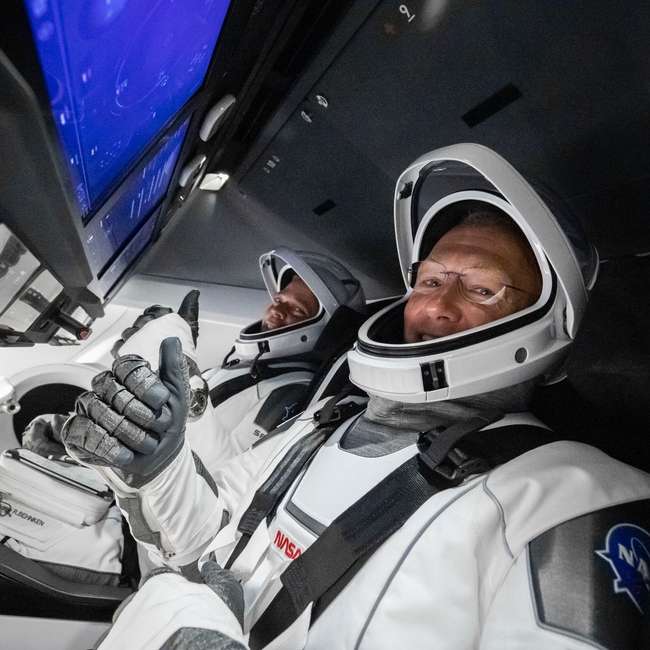 Intuiflow - Inspired by Innovation
Planning with Intuiflow is like flying in SpaceX Dragon capsule
Demand Driven Methods
Automated
User Friendly
AI/ML Enabled
PRODUCT FEATURES
MATERIALS PLANNING
SCHEDULING & EXECUTION
SALES & OPERATIONS PLANNING
Improve materials planning by shifting from a forecast-driven to a sales-driven planning approach.

Align replenishment to true market demand 



Enhance service levels 
Free up working capital 
Optimize inventory
Shorten lead times
Improve due date performance on production orders through market-driven prioritization:Model
Schedule
Execute
Continuous improvement

Increase productivity
Model and synchronize resources
Improve operational stability Gain insight into backlogs
Gain deep insights into expected demand and impact on materials management and production scheduling.



Enhance service levels 
Reduce inventory
Improve operational stability/productivity
Make proactive changes based on expected demand
PRODUCT FEATURES
MATERIALS PLANNING
SALES & OPERATIONSPLANNING
SCHEDULING & EXECUTION
Planning workbench
Execution alerts
Easy reorder
Smart buffer profiler
Buffer profile editor
Easy import/export
Report builder
Stock deployment
Part analytics
Planned adjustments
Material availability check
Supply projections
Sales order planning
DDOM monitoring
Promotion report (seasonal demand)
Inventory projector
Buffer trends projector
Rough cut capacity planning
Resource scheduling
Resource modeling
Constraint management 
Buffer boards (work order visibility)
Easy work order management
System and resource load insight
Routing visibility
Schedule resources by shift
Key metric reporting
AI/ML
SMARTER SUPPLY CHAIN ALIGNMENT
A BETTER WAY TO BUFFER

AI improves the assignment of materials to buffers through enhanced pattern detection that:
AI/ML improves the performance of Demand Driven Operative Models by powering:
More comprehensive analysis of changing market dynamics 
More accurate alignment of materials to market demand 
Faster and more actionable insights about new threats and opportunities 
Through these advanced techniques, organizations can achieve more dynamic resource optimization, build more agile production and scheduling capabilities, and realize faster time- to-value on all their supply chain initiatives.
Automatically groups items with similar attributes and behavior 
Supports a wider range of lead times 
More effectively manages items with variable lead times 
Detects changes over time more quickly and accurately 
What’s more, the techniques deliver measurable results to performance in the form of service levels, inventory, and working capital.
Demand Driven methods meet AI/ML
Our Technology
Scalable
Secure
Cloud-based SaaS model
Easy to integrate and deploy 
Proven
Hosted on Azure 
Translated into 15 languages
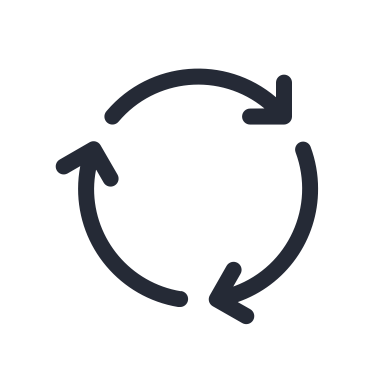 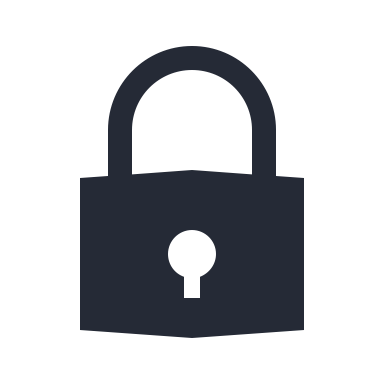 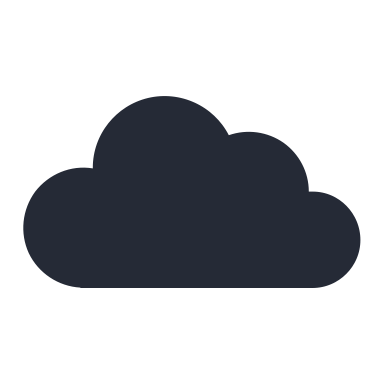 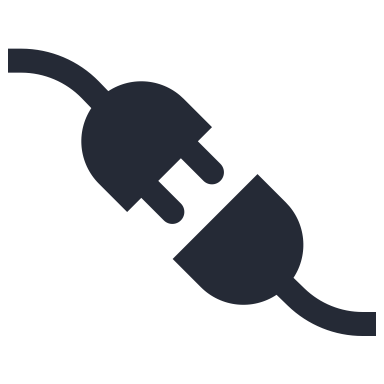 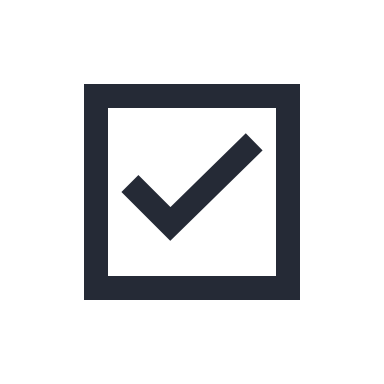 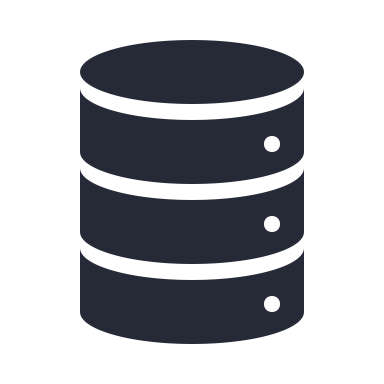 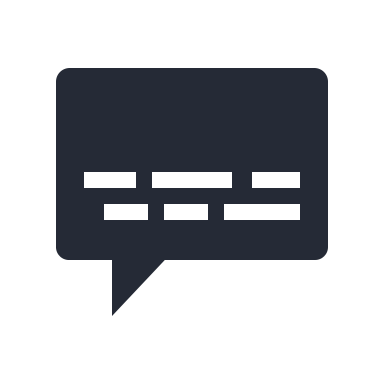 ABOUT US
Successful integrations with:
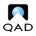 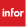 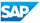 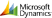 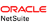 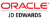 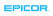 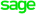 ABOUT US
Our approach to 
data factory
Powerful. More than 90 built-in connectors.
Efficient.A single solution that saves time and expense.
Secure.Certified by HIPAA and HITECH, ISO/IEC 27001, ISO/IEC 27018, and CSA STAR.
OUR APPROACH
A six-step process proven to deliver results
03
EDUCATION& TRAINING
02
DDMRPWORKSHOPPING
04
PRE-LAUNCHREHEARSAL
06
FINE TUNING
01
PROJECT
PLANNING
05
GO LIVE
Knowledge transfer on DDMRP principles and applications for effective change management
Full dry run, including data validation, interface testing, MRP runs, and system settings
Launch support, with additional training and monitoring for smooth go-live
With custom milestones, metrics and KPIs aligned to your goals
To map your current physical and transactional material flow
Auditing to map progress against KPIs and recommend enhancements
PARTNERS
Why partner with us?
We collaborate with innovators and thought leaders to design, deploy and support solutions tailored to specific needs, objectives and markets.
Work with a leader in Demand-Driven MRP
Generate new revenue
Expand your value proposition to  drive better results for your clients
Offer a cutting-edge planning and execution tool 
Take advantage of synergies with complementary   solutions in warehouse management, logistics and other supply chain technologies
OUR MISSION
Welcome to the future of Supply Chain Planning
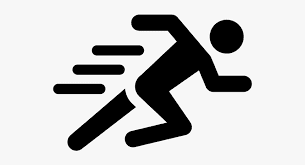 Increasing agility and resilience across the most complex operations
Bringing to life a greener and more effectively planned supply chain
Bringing a responsible, friendly and collaborative approach for your teams
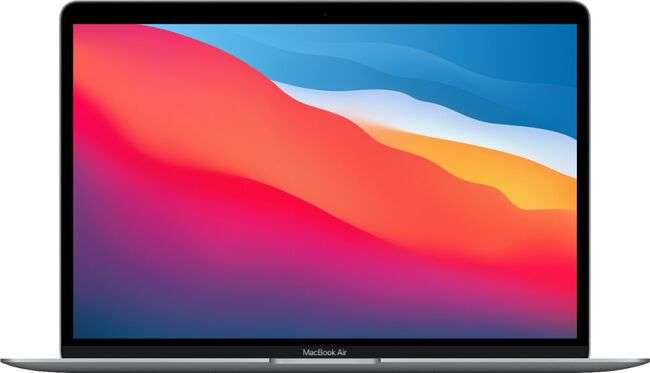 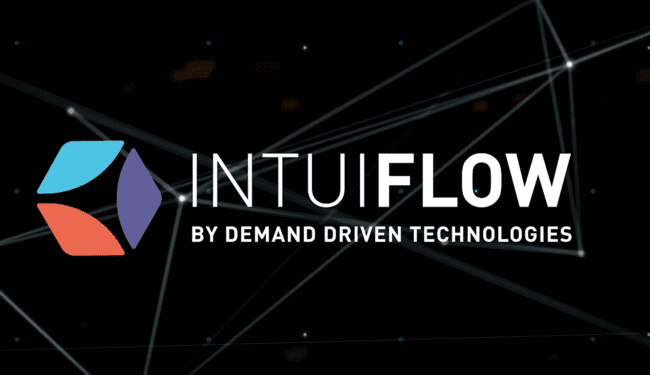 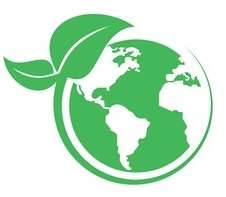 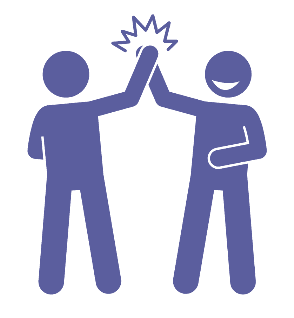 +1 888 817 7822
info@demanddriventech.com
400 Northridge Road, Suite 590, Atlanta GA 30350